Cizinci na UTB
Michaela Blahová

24. 11. 2020
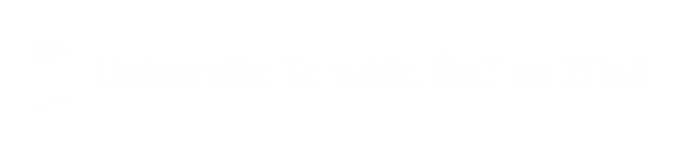 Počet studentů na UTB
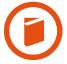 Data: SIMS
Počet cizinců na UTB
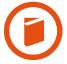 Z důvodu pandemie COVID-19 přijelo na UTB v ZS 2020/21 cca 60 exchange studentů ze zahraničí oproti cca 170 v min. ZS 2019/20, což se projevilo do celkového počtu studentů-cizinců.

Data: SIMS
Počet cizinců na UTB
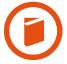 Data: SIMS
Počet cizinců na UTB – po součástech
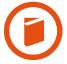 Data: SIMS
Počet cizinců na UTB – po součástech
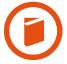 Data: SIMS
Počet cizinců na UTB – po součástech
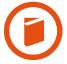 Data: SIMS
Počet cizinců na UTB – po součástech
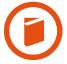 Data: SIMS
Počet cizinců na UTB – po součástech
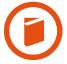 *V roce 2004, 2005 a 2006 studenti v rámci celoškolského pracoviště 
Data: SIMS
Počet cizinců na UTB – po součástech
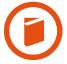 Data: SIMS
Počet cizinců na UTB – po součástech
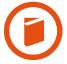 Data: SIMS
Poměr cizinců na počtu studentů
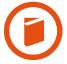 Data: SIMS
Počet samoplátců na UTB
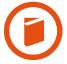 Ze 192 samoplátců v roce 2020/2021 je 57 nově zapsaných v 1. ročnících (42 FaME, 12 FAI, 2 REK, 1 FMK).
Data: SIMS
Počet samoplátců na UTB – po součástech
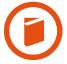 Data: SIMS
Vývoj počtu přihlášek do programů v AJ
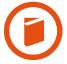 11,2% zapsaných
										studentů z celkového
										počtu přihlášek

										5,4% zapsaných
										studentů z celkového
										počtu přihlášek

										
										3,6% zapsaných
										studentů z celkového
										počtu přihlášek



Data: Apply.utb.cz, stav k 23.11.2020
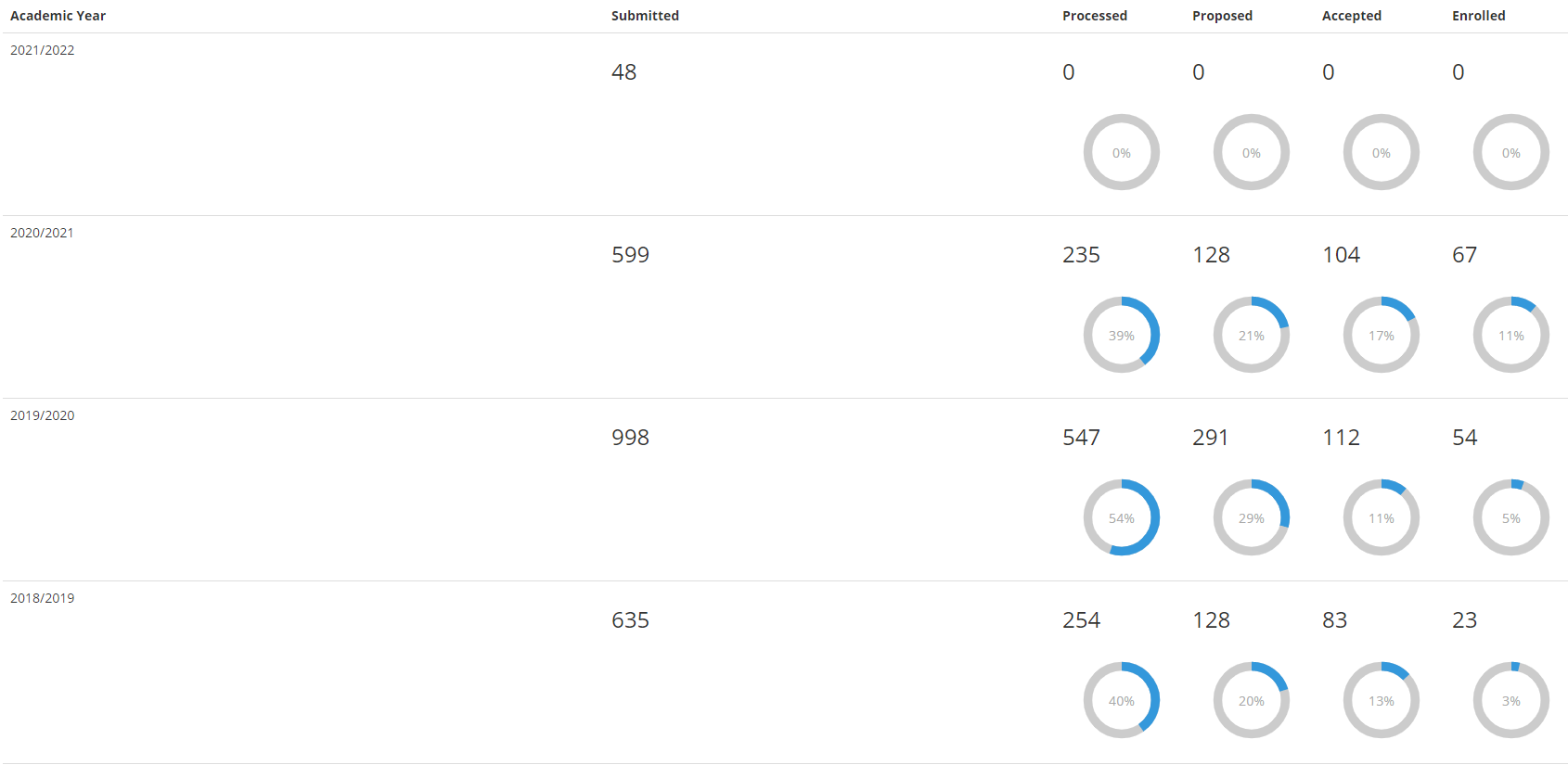